EL AUTOCONCEPTO
¿Qué es el Autoconcepto?
A dependido de 02 Factores Fundamentales:
Tener un Estado de Conciencia, Autoreconocimiento y Diferenciación.
-Vivir en un Grupo Social en el que te relaciones con otras personas, generalmente familiares.

¿Cuáles son sus Dimensiones?
Son 05: Físicas, Cognitivas, Sociales, Afectivas y Éticas

Importancia del Autoconcepto:
Para que se sienta un sentimiento en particular una personas debe sentirse VALORADO y ACEPTADO por el mismo grupo

La Teoría del Autoconcepto:
El Psicólogo Henry Tajfel desarrolló una teoría en la que considera la Indentidad Social como el vínculo psicológico que permite la unión de los INDIVIDUOS con su grupo
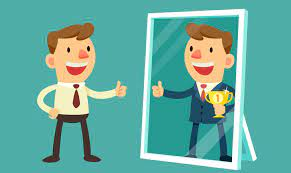 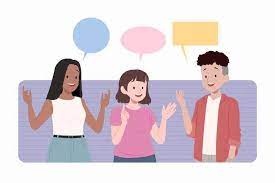 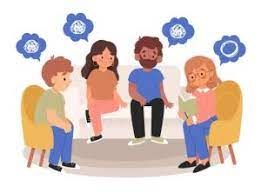 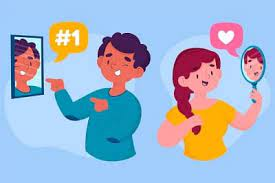 Curso o Asignatura : DPCC (Desarrollo Personal, Ciudadanía y Cívica)
RESPONSABLE: Edgar G. Uriarte Vallejos